Research Data ManagementAt the Smithsonian Using SIdoraNano Tech Working GroupMay 15, 2014
The Smithsonian Institution
Founded to “increase and diffuse knowledge”
19 museums, 9 research centers, 8 advanced study centers, 22 libraries, 2 major archives and a zoo
Long-term baseline research, especially in biodiversity, environmental studies and astronomy
Lots of research in cultural heritage areas
No systematic data management for individual, creative research projects
The Problem
We must capture research information as it is created and make it “durable” and “trusted”
The digital information created by a project is usually complex and numerous
Capturing the intellectual model to provide a context for the research content is necessary
Content should be able to be re-used and re-purposed
Researchers must describe their own data from their point of view
The Solution
Researchers will have a workspace, not an archive, curators will make sense of it later
Primary goal is to enhance research capabilities, leaving trusted data as a legacy
Maintain complete control of the content for as long as appropriate
Software tools will be integrated with the repository
Appropriate levels of security that do not get in the way of research
The Web is the model
A network of nodes that are units of content, connected by arcs that are relationships
Increasingly, content will not be sustainable as discrete packages
We will be maintaining our part of the formalized world-wide web of content
Each project is a set of related digital objects that stands alongside the publications
A data object is one unit of content
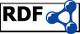 Persistent ID
DC
RELS-EXT
Reserved Datastreams
AUDIT
POLICY
1
2
Custom Datastreams
(any type, any number)
n
A project can be represented as a web/graph of related objects
Like a file system built on two types of object:
Concept objects which describe the nodes of the structure and create context for the resources
Resource objects are the digital artifacts
The concepts are metadata that creates the descriptive framework that is also a “database”
The resources hold the digital content, like images, tabular data, video and audio
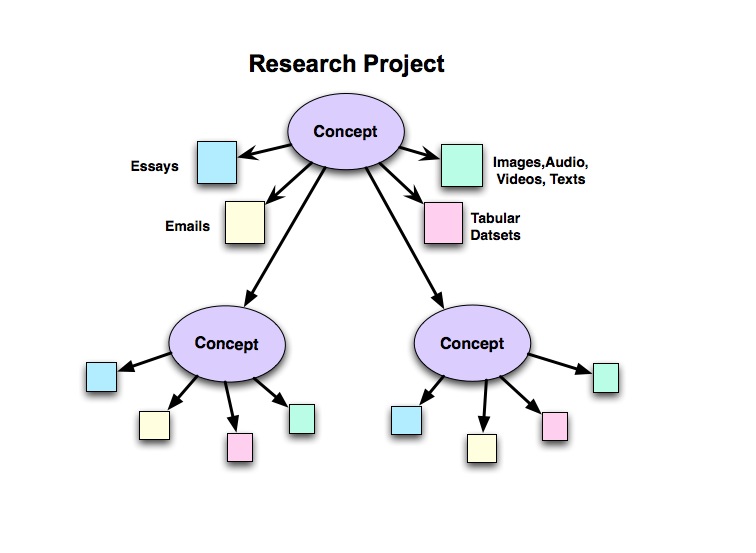 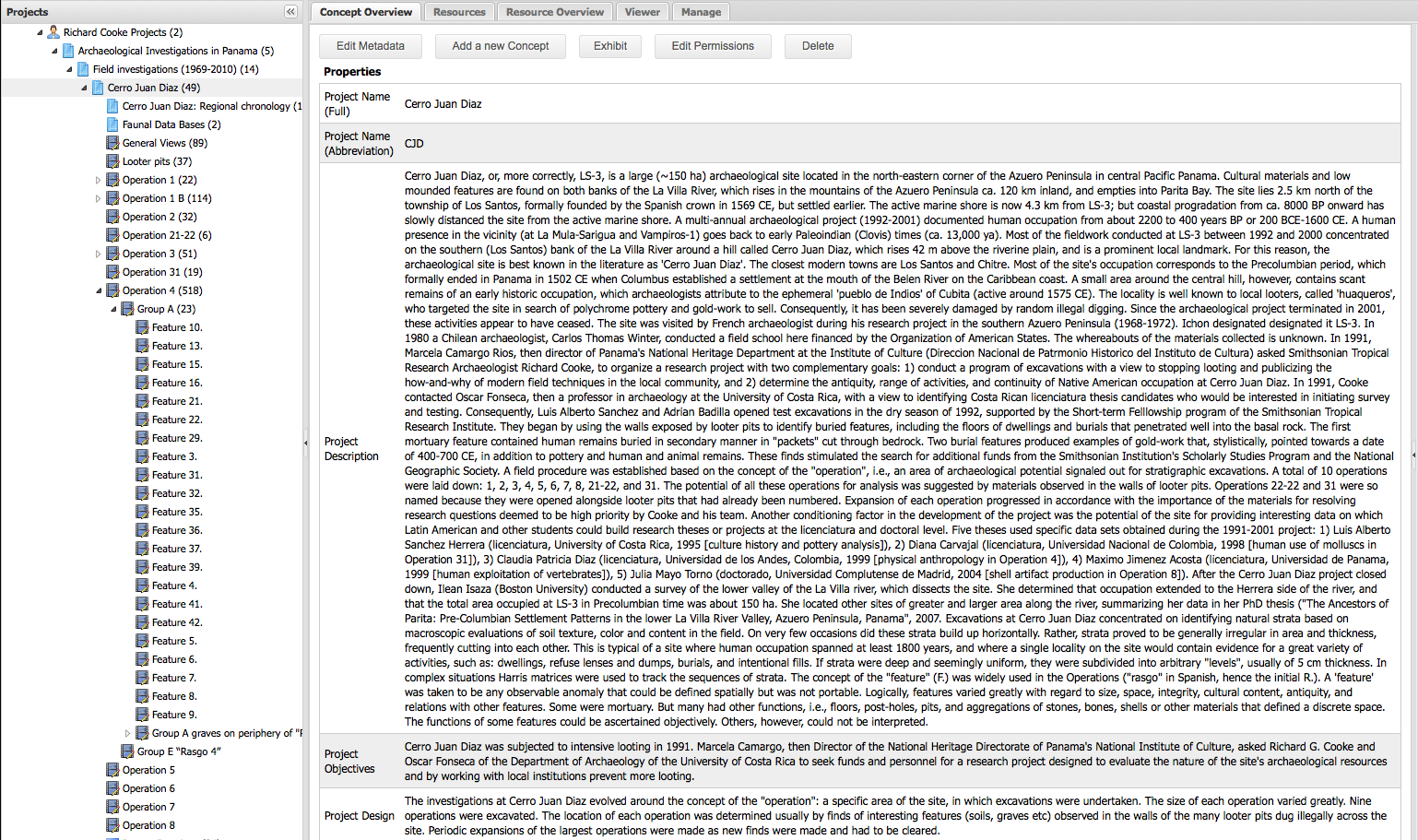 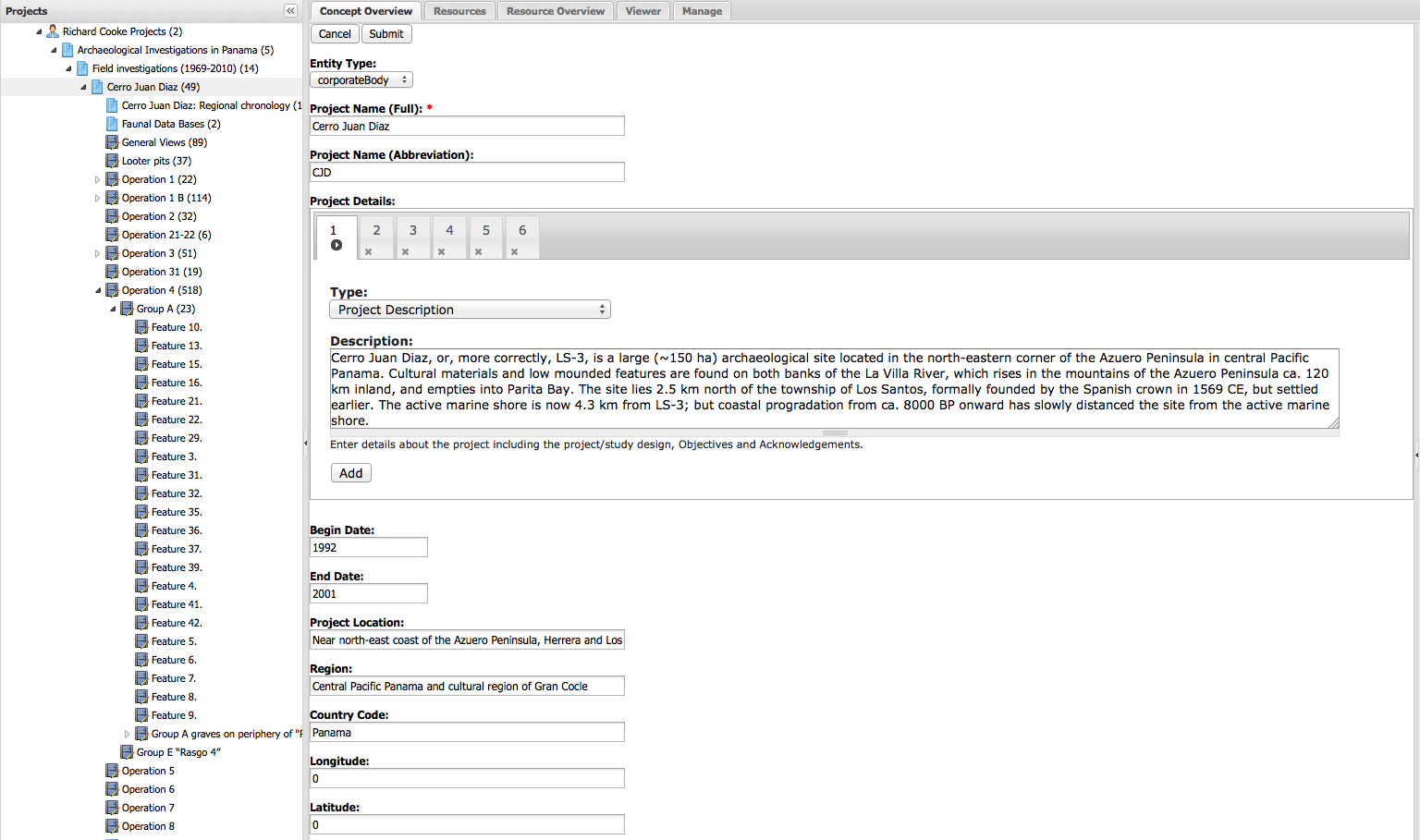 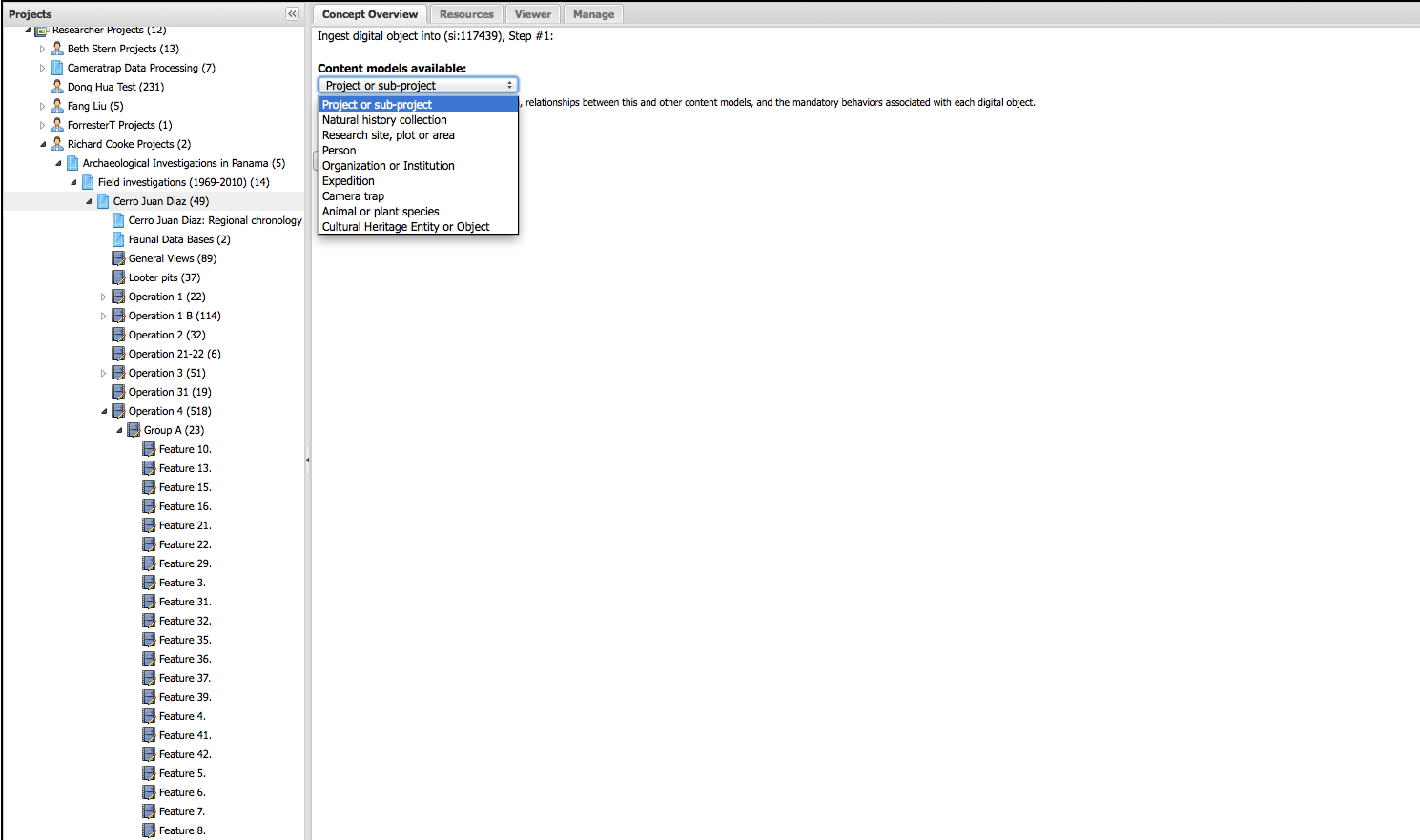 Ontology of Concepts

Researcher 
Project 
Collection
                General Collection
                Natural History Collection
General Concept or Idea
Place
                General Place
                Research Site
                Archaeologic excavation               
Person
Dataset
Organization
                Institution
                Expedition
Animal or plant
                Species
                Specimen
                Component(?)    
Event
                General event
                Instrument deployment
                Experiment
Textual Creation
Object (or Physical Entity)
                Cultural Heritage Object or Entity
                Archaeologic feature
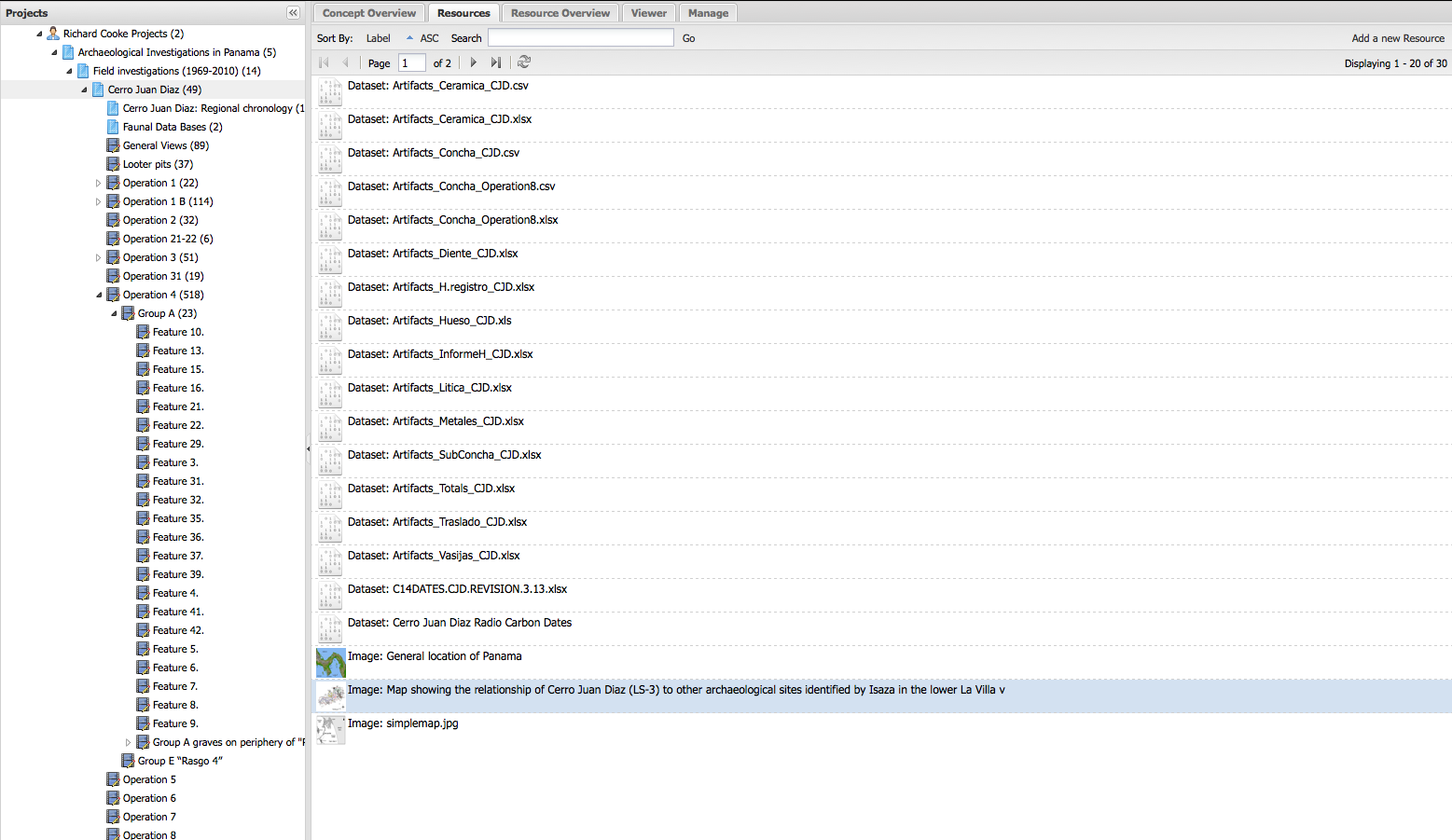 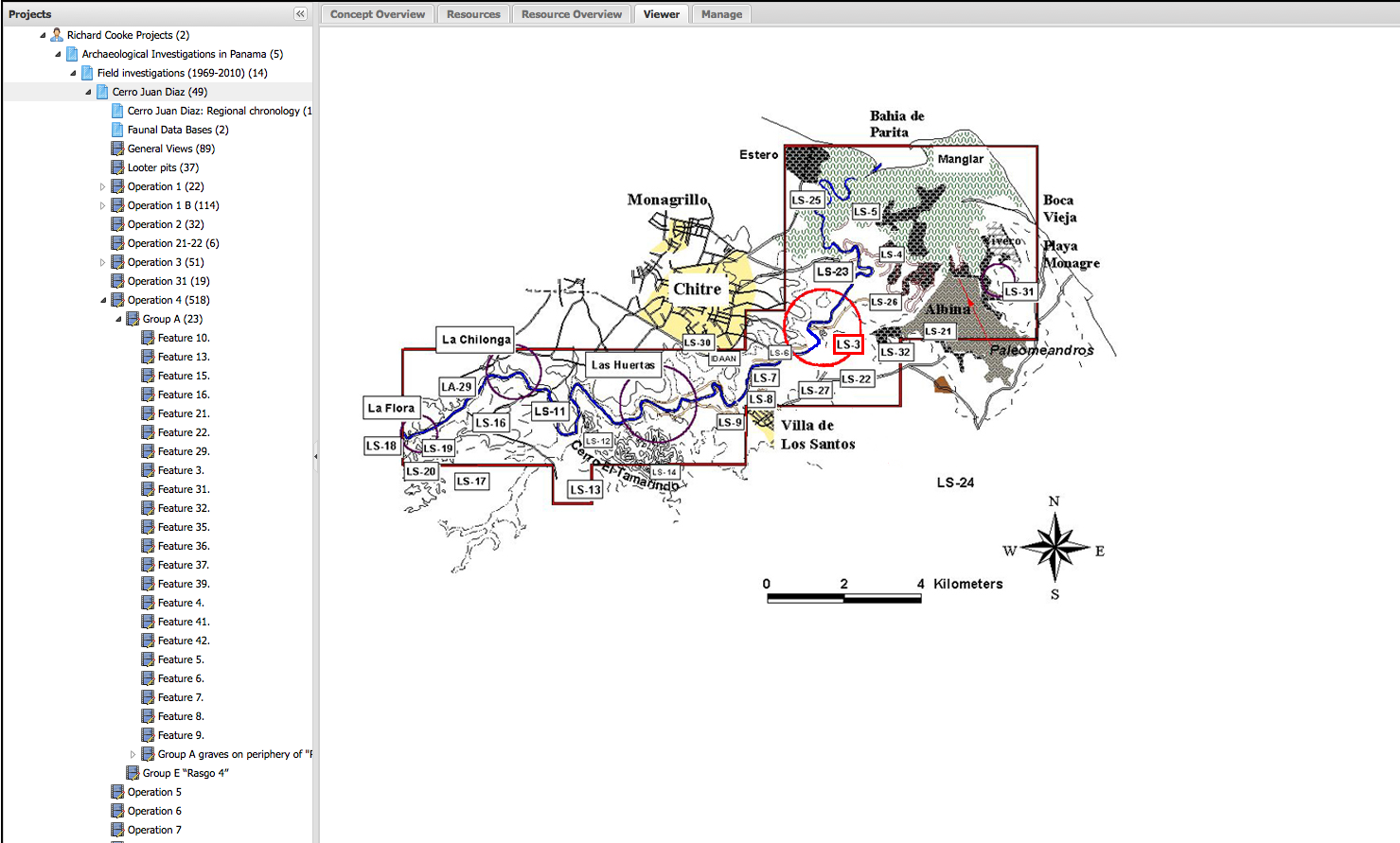 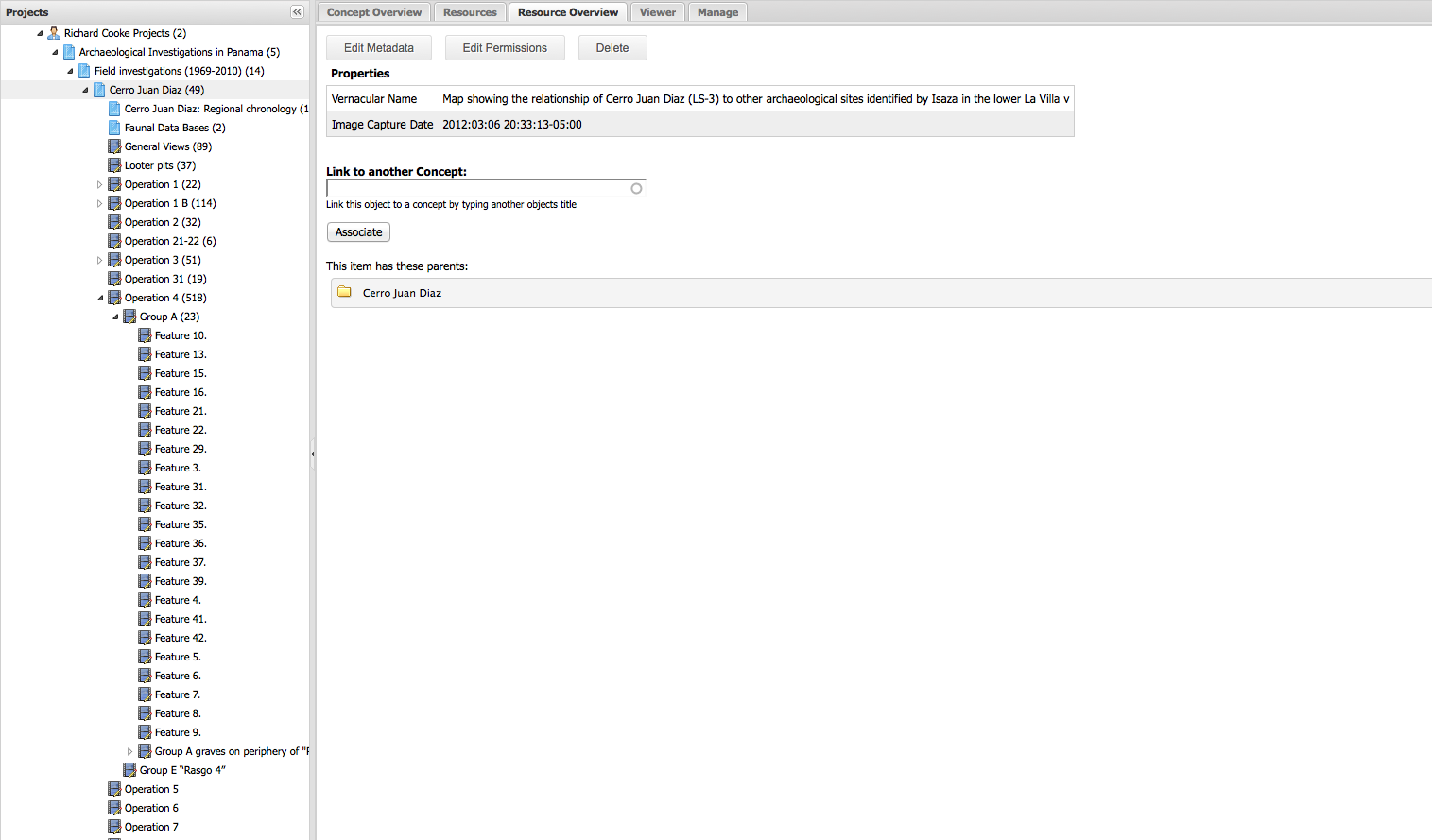 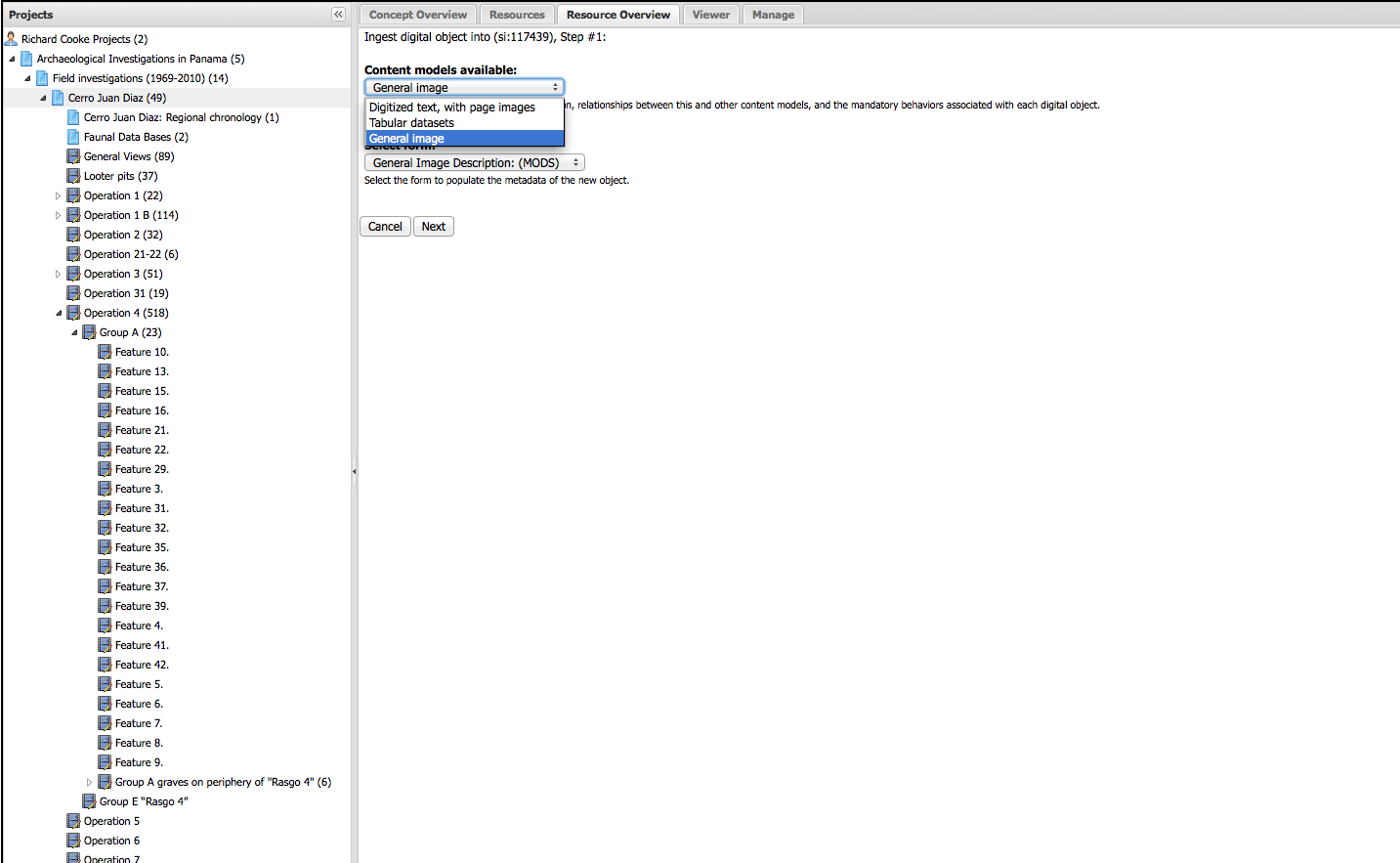 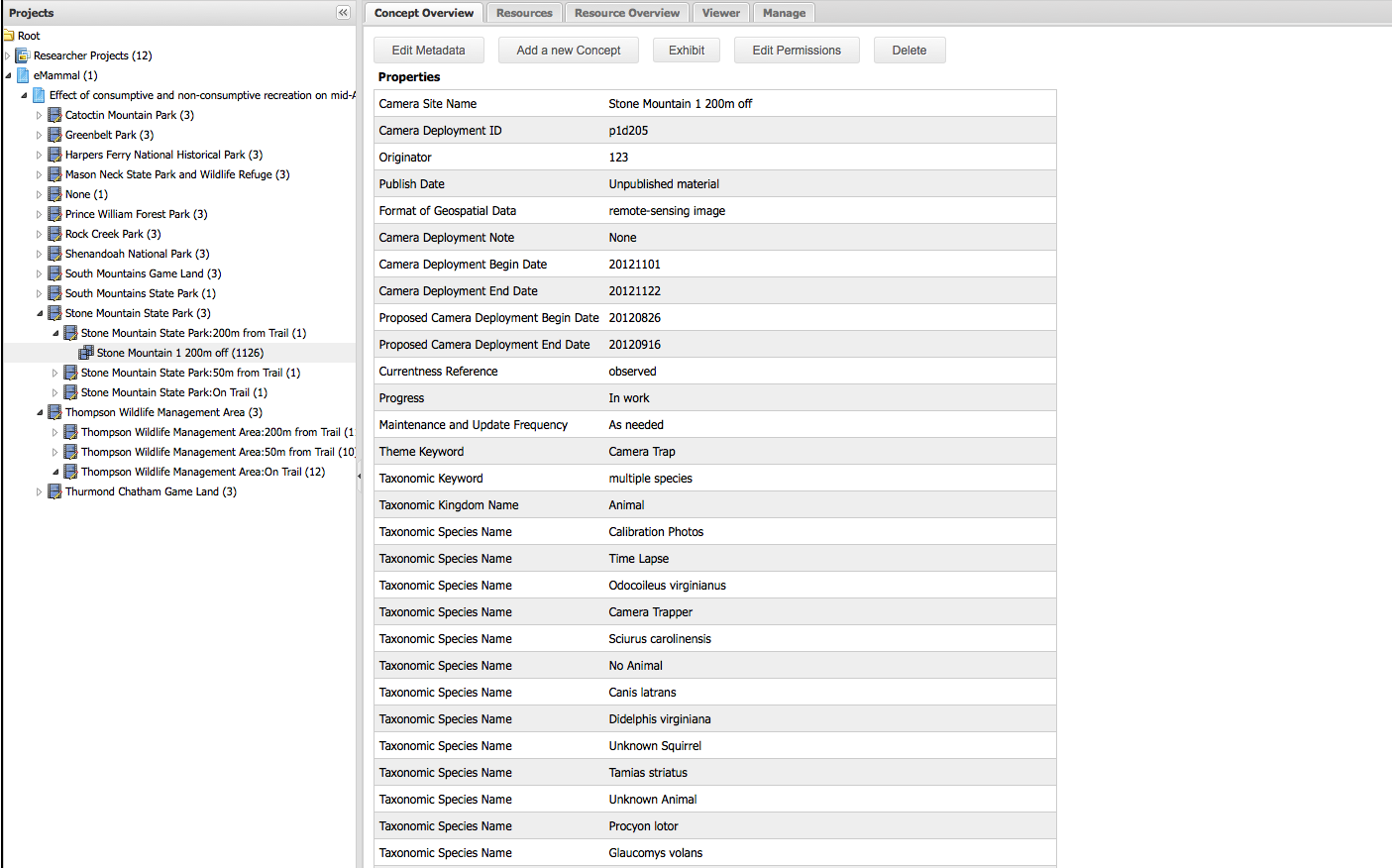 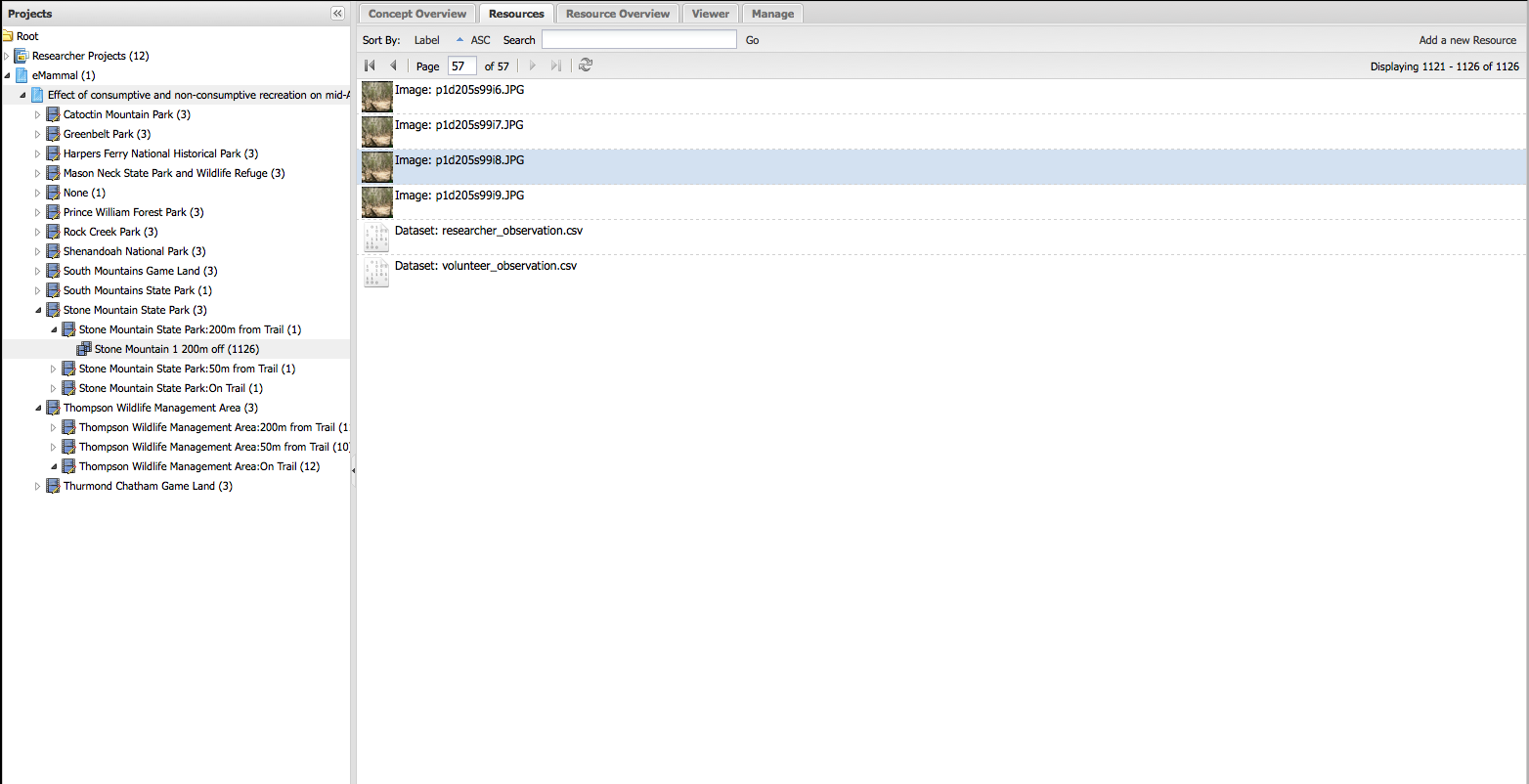 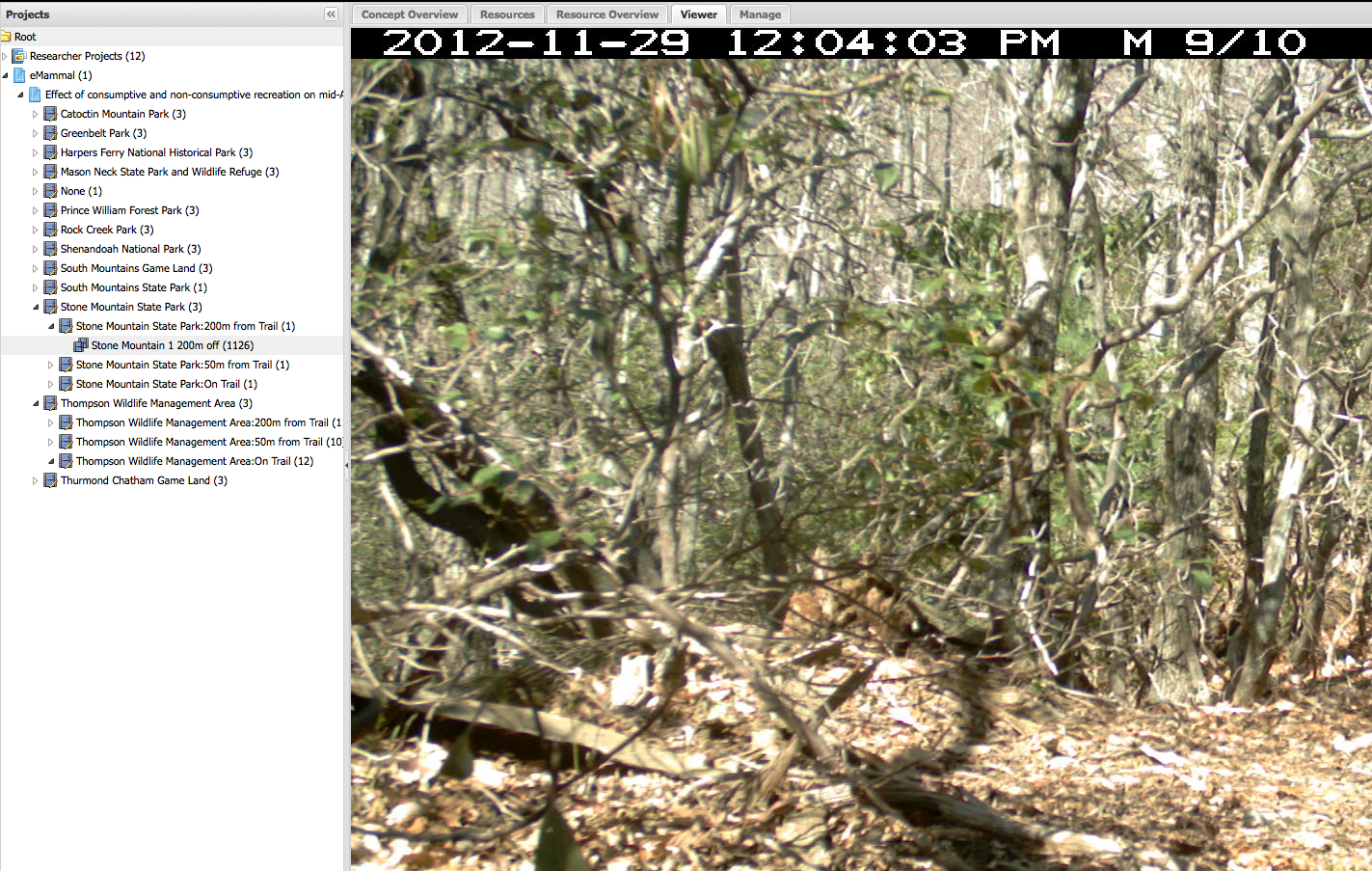 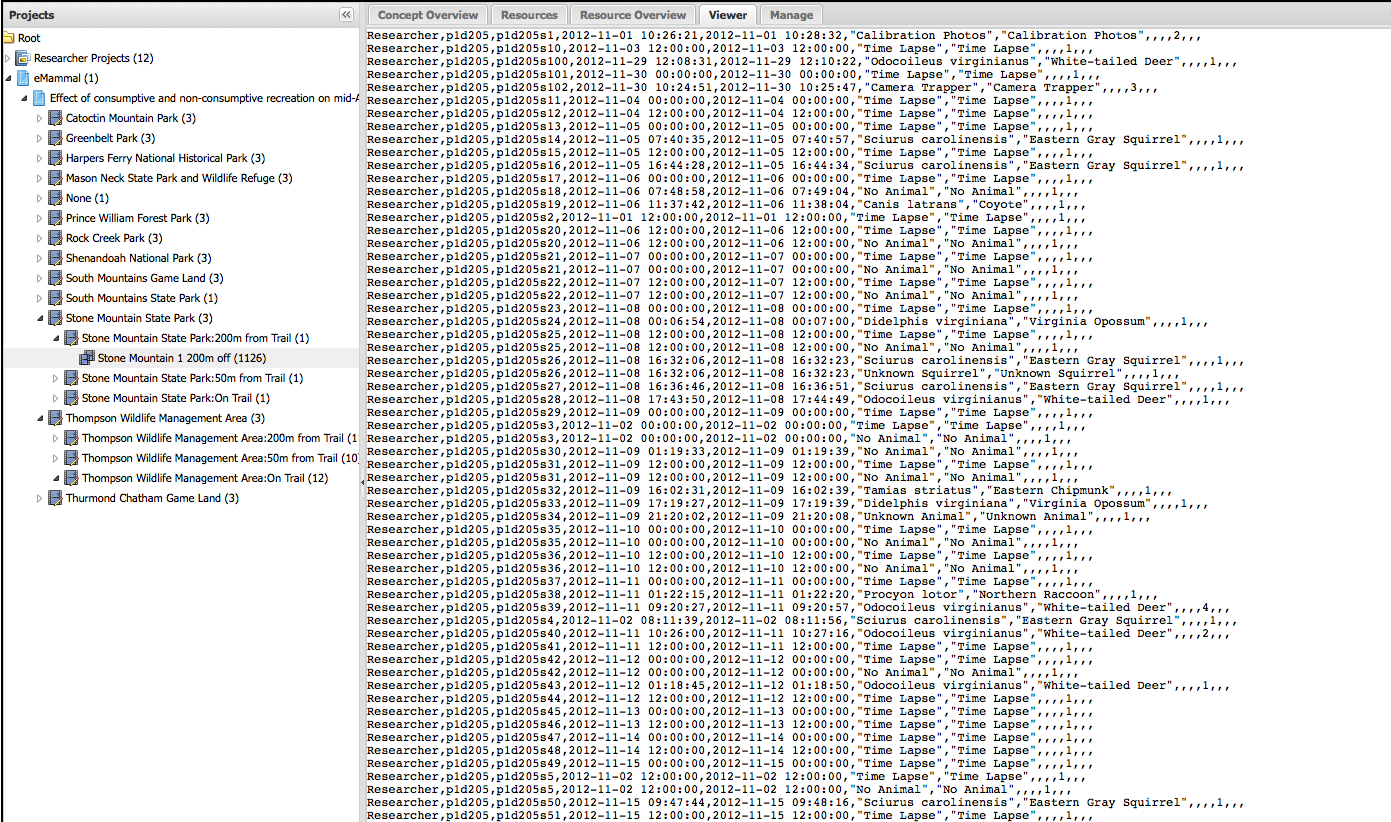 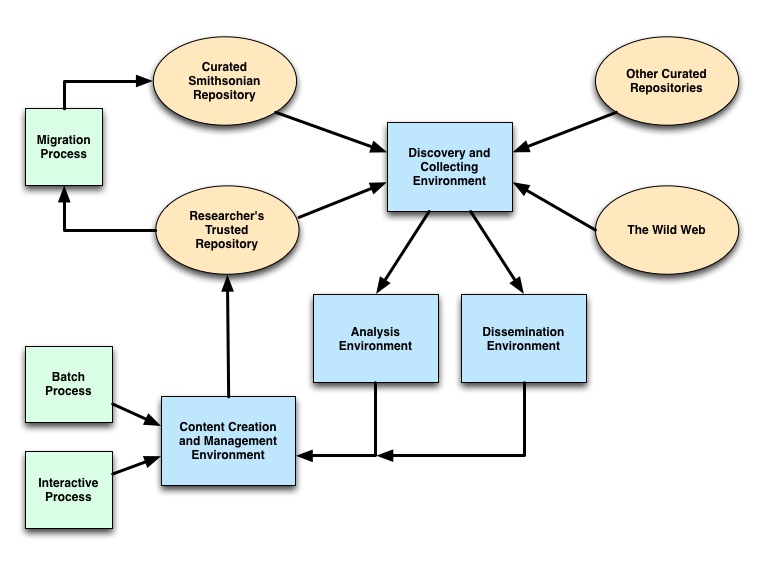 Analysis Environment
Discovery and Collecting Environment
Galaxy
Galaxy Set
Dataset
Concept
Local Filesystem
Taverna
Taverna Set
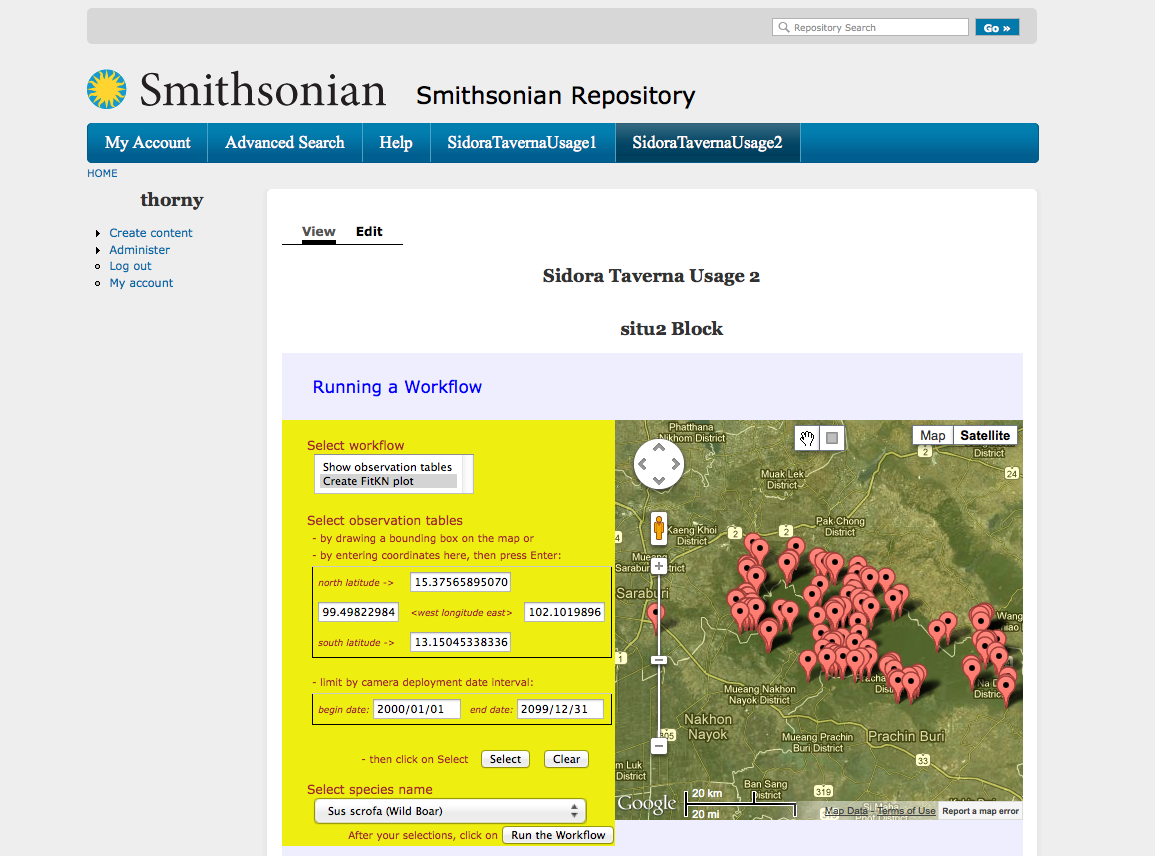 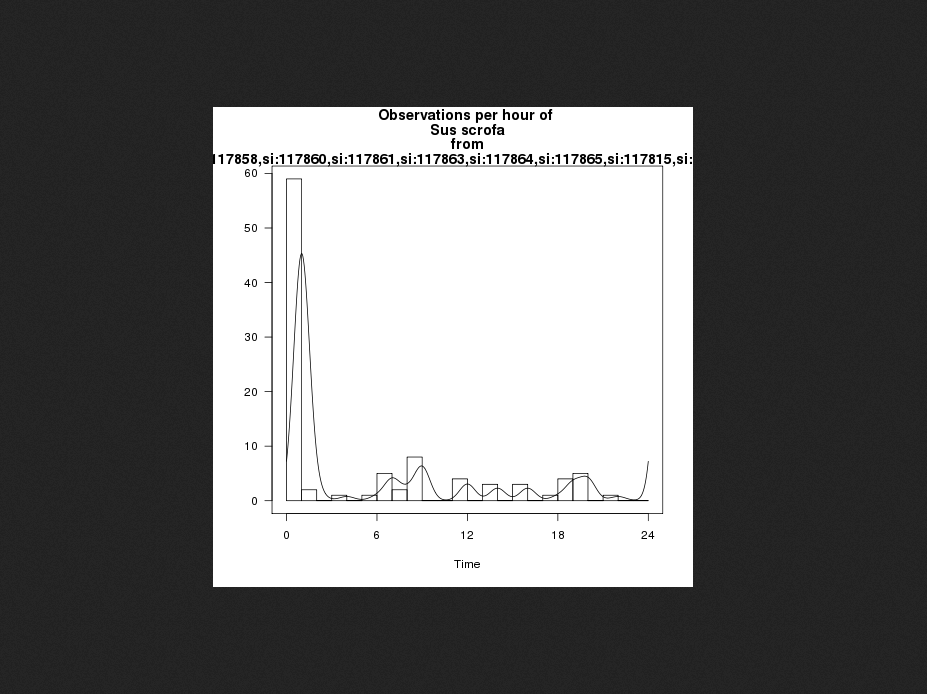